Тема 5. Організація управління підприємством
Менеджмент (англ. manage управляти) – вид діяльності, спрямованої на досягнення певних передбачених цілей виробничо-господарською організацією (підприємством), яка функціонує в ринкових умовах, шляхом раціонального використання її матеріальних, трудових і фінансових ресурсів.У спрощеному розумінні менеджмент – це вміння досягати поставленої мети, використовуючи працю, інтелект, мотиви поведінки інших людей.
Функції менеджменту:
Планування - вид управлінської діяльності (трудових процесів), який визначає перспективу і майбутній стан організації.
Організація – це функція управління, в межах якої здійснюється розподіл робіт поміж окремими робітниками та їх групами та узгодження їх діяльності.
Мотивація - це процес спонукання себе та інших до діяльності для досягнення особистих цілей або цілей організації.
Контроль – процес вимірювання досягнутих за певний проміжок часу результатів діяльності, зіставлення фактично досягнутого з запланованим, коригування оцінюваних показників.
Планування – це свідома діяльність керівництва організації щодо регулювання її майбутньої діяльності через комплекс дій та рішень, які б допомогли організації досягнути своїх цілей. Функції планування:
забезпечення ефективної ритмічної роботи усіх структурних підрозділів, ланок організації;
забезпечення раціонального використання її потенціалу;
усунення негативного ефекту невизначеності майбутнього
Види планування:
Бізнес-план являє собою письмовий документ, в якому викладено сутність підприємницької ідеї, шляхи й засоби її реалізації та охарактеризовано ринкові, виробничі, організаційні та фінансові аспекти майбутнього проекту, а також особливості управління ними
Основні етапи розробки бізнес-плану
1 етап
Вибір продукції і (або) послуги, які будуть запропоновані на ринок
2 етап
Дослідження середовища (у тому числі ринку) вашого майбутнього бізнесу
3 етап
Вибір місцерозташування майбутнього бізнесу
4 етап
Прогнозування об’ємів і доходів від продажів вашої продукції і (або) послуг
5 етап
Визначення виробничих параметрів вашого майбутнього бізнесу (приміщення, устаткування, постачальники матеріалів, контроль якості управління)
6 етап
Розробка цінової і торгової політики, вибір способу реклами і просування товарів
7 етап
Обґрунтування вибору форми організації бізнесу, характеристика власників фірми і основних керівників, визначення якості персоналу, організаційної структури, форм і умов оплати праці
8 етап
Опис потенційних ризиків вашого майбутнього бізнесу і пошуку дій, які можуть звести їх до мінімуму
9 етап
Оцінка передбачуваного прибутку і збитків, аналіз стану готівки і розробка балансової відомості
Написання висновків, що містять встановлення всього бізнесу
10 етап
Складові бізнес-плану:
1. Титульний аркуш.
2. Зміст бізнес-плану.
3. Резюме.
4. Галузь, фірма та її продукція:
поточна ситуація та тенденція розвитку галузі;
опис структури фірми;
патенти, товарні знаки, інші права власності;
стратегія зростання фірми.
5. Дослідження ринку:
загальна характеристика ринку продукту;
цільовий ринок бізнесу;
місце знаходження фірми;
оцінка впливу зовнішніх чинників.
6. Маркетинг-план:
стратегія маркетингу;
передбачувані обсяги продажу.
7. Виробничий план:
основні виробничі операції;
машини й устаткування;
сировина, матеріали й комплектуючі вироби;
виробничі й невиробничі приміщення.
 8. Організаційний план:
форма організації бізнесу;
потреби в персоналі;
власники бізнесу й команда менеджерів;
організаційна схема управління;
9. Оцінка ризиків:
типи можливих ризиків;
способи реагування на загрози для бізнесу.
10. Фінансовий план:
прибутки та збитки;
план руху готівки;
фінансові коефіцієнти.
 11. Додатки.
Етапи організаційного процесу:
Під структурою управління розуміється упорядкована сукупність стійких взаємопов’язаних елементів, що забезпечують функціонування і розвиток організації як єдиного цілого. ОСУ визначається також як форма розподілу і кооперації управлінської діяльності, в рамках якої здійснюється процес управління по відповідних функціях, направлених на рішення поставлених задач і досягнення наміченої мети
Типи організаційних структур управління:
лінійна організаційна структура;
лінійно-штабна організаційна структура;
функціональна організаційна структура;
лінійно-функціональна організаційна структура.
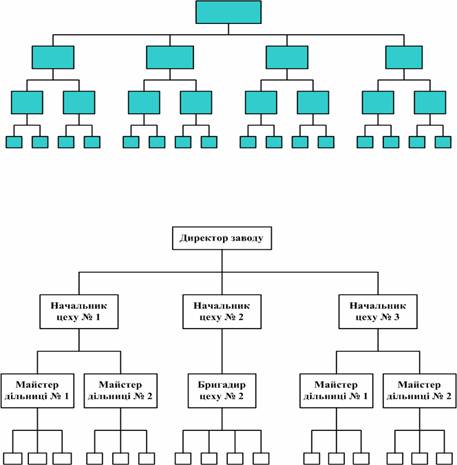 Лінійна організаційна структура являє собою систему управління, в якій кожний підлеглий має тільки одного керівника і в кожному підрозділі виконується весь комплекс робіт, пов’язаних із його управлінням
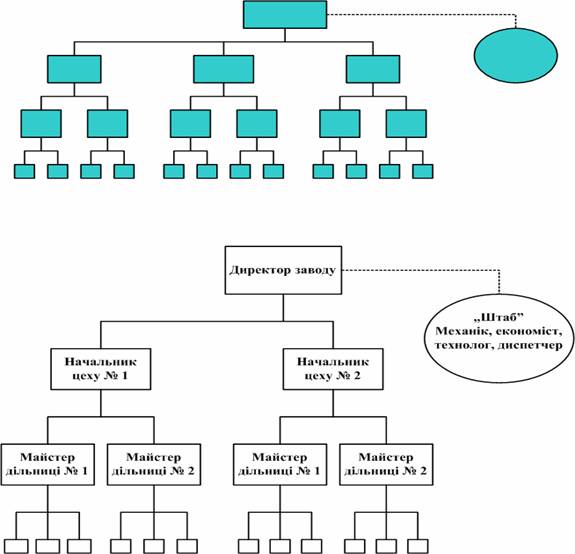 Лінійно-штабна організаційна структура – різновид лінійної оргструктури. За такої структури для розвантаження вищого керівництва створюється штаб, до складу якого включають фахівців з різних видів діяльності.
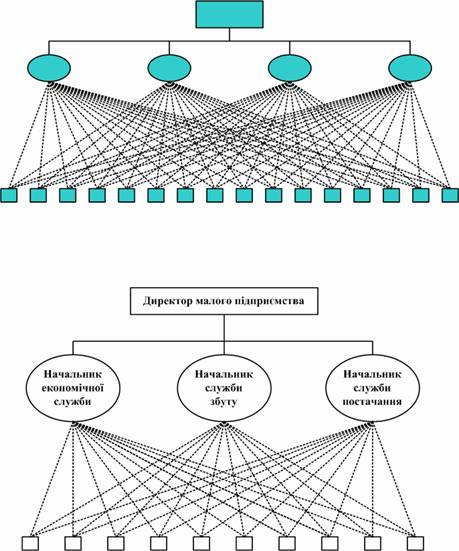 Функціональна структура управління. Для виконання певних функцій управління утворюються окремі управлінські підрозділи, які передають виконавцям обов’язкові для них рішення, тобто функціональний керівник в межах своєї сфери діяльності здійснює керівництво виконавцями
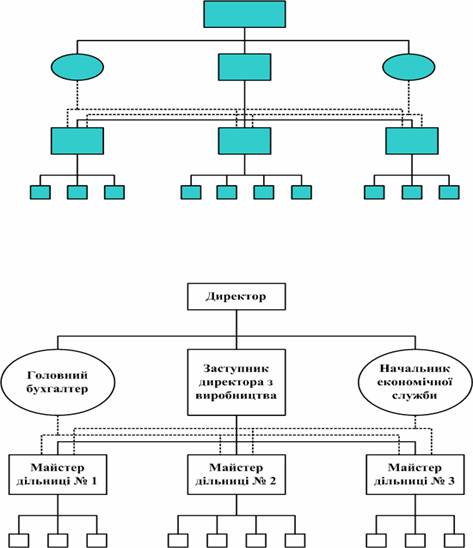 Лінійно-функціональна організаційна структура –  комбінація лінійної та функціональної структур. Основний принцип - розмежування повноважень і відповідальності за функціями та прийняття рішень по вертикалі.